ГБДОУ детский сад № 1 пушкинского района Санкт-Петербурга
День Матери в младшей группе
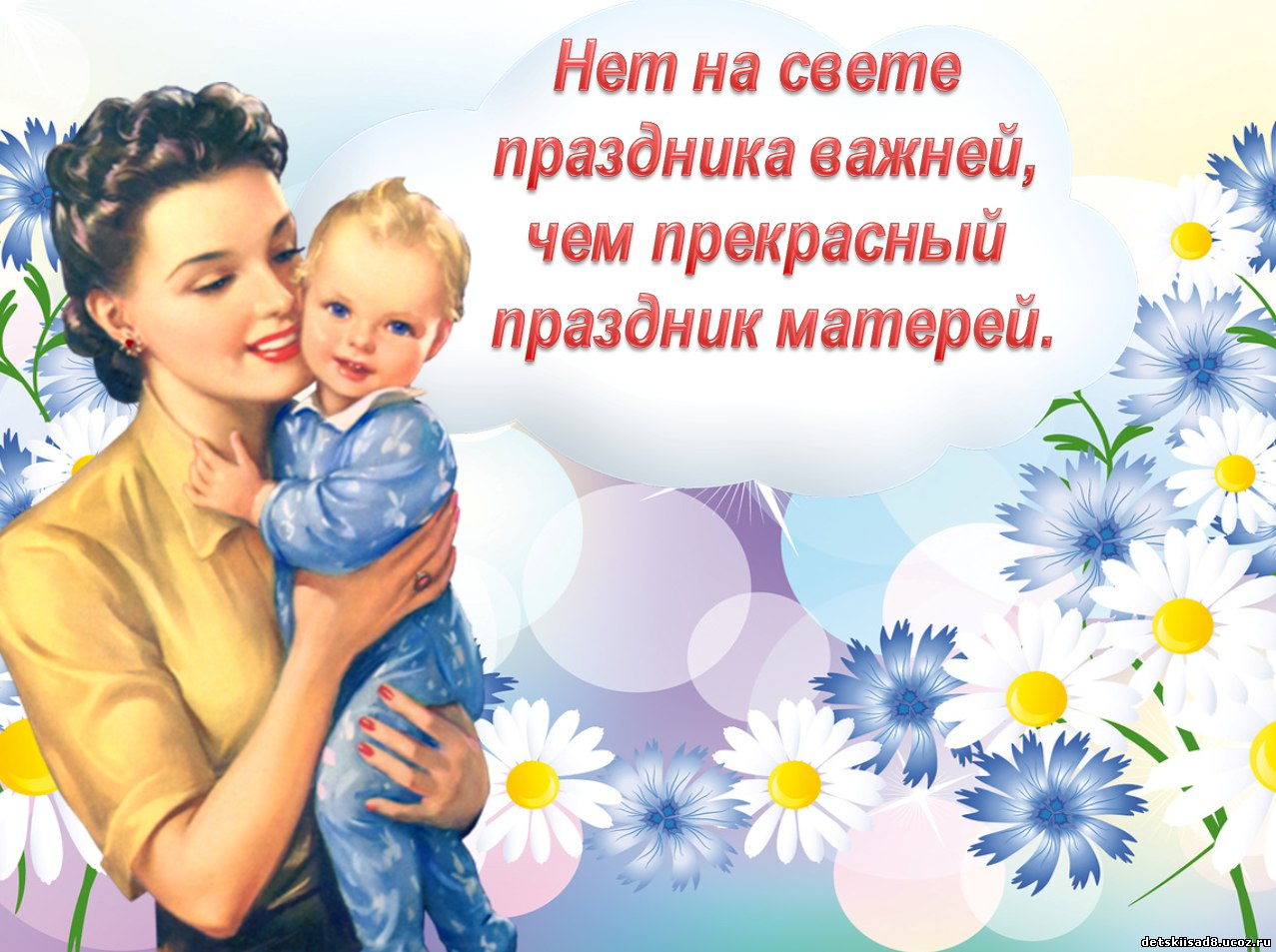 Ноябрь, 2019
21 ноября 2019 года воспитатели и малыши поздравили любимых мамочек с наступающим Днем Матери. Были игры, стихотворения, песенки, поздравления, подарки, но больше всего запомнился кукольный спектакль "Подарок для мамочки"
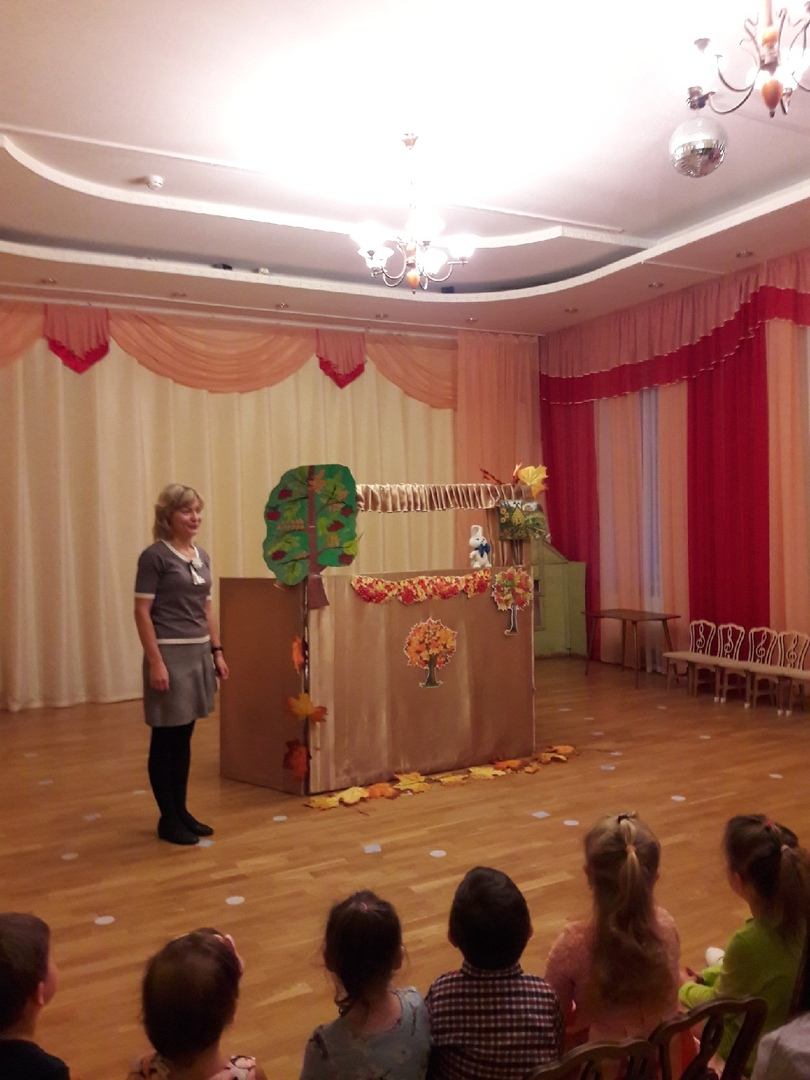 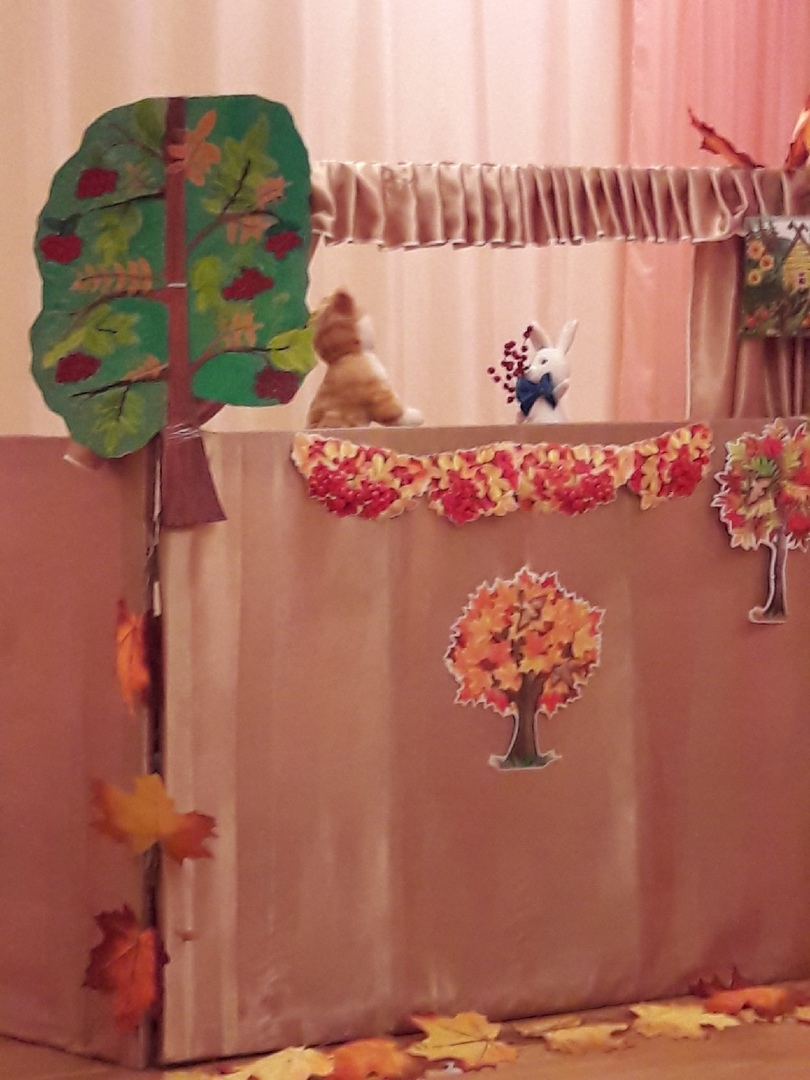 Актерами были наши любимые и талантливые мамы, 
всем большое спасибо за участие в наших мероприятиях, надеемся на дальнейшую творческую активность родителей!
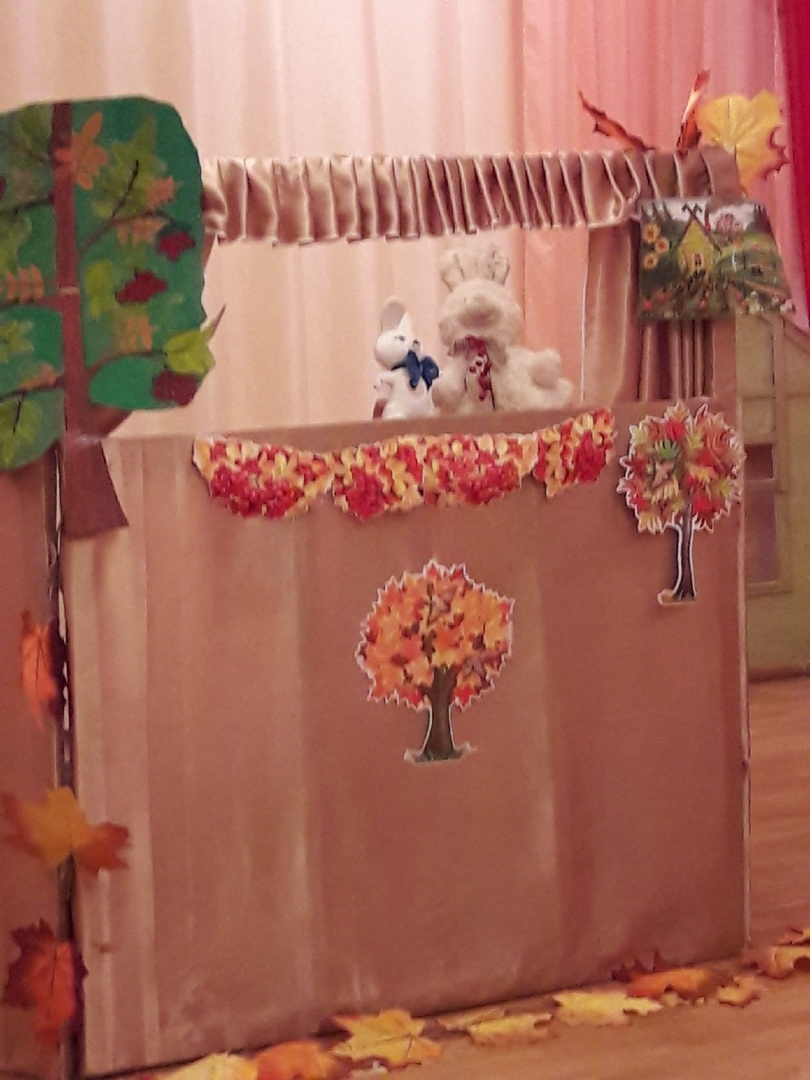 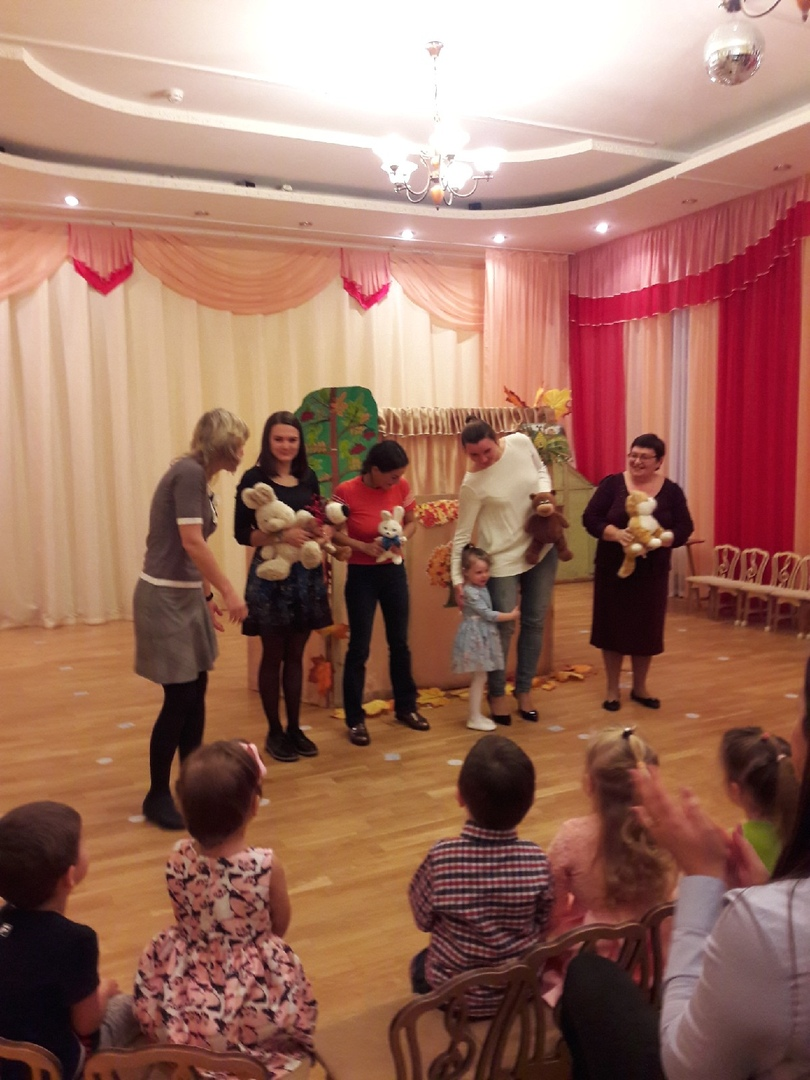 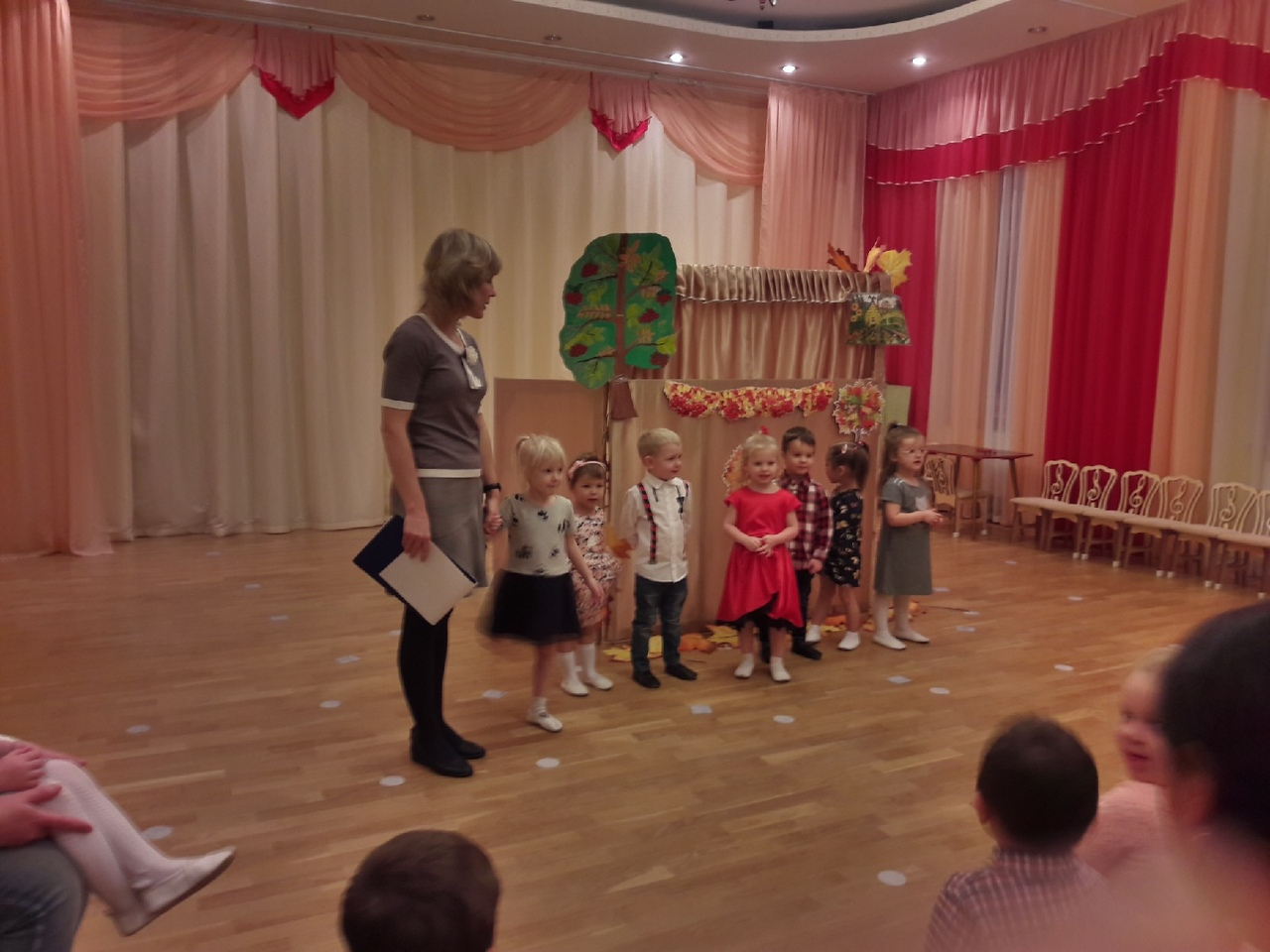 С праздником от всей души
Поздравляют МАМОЧЕК
Наши малыши!
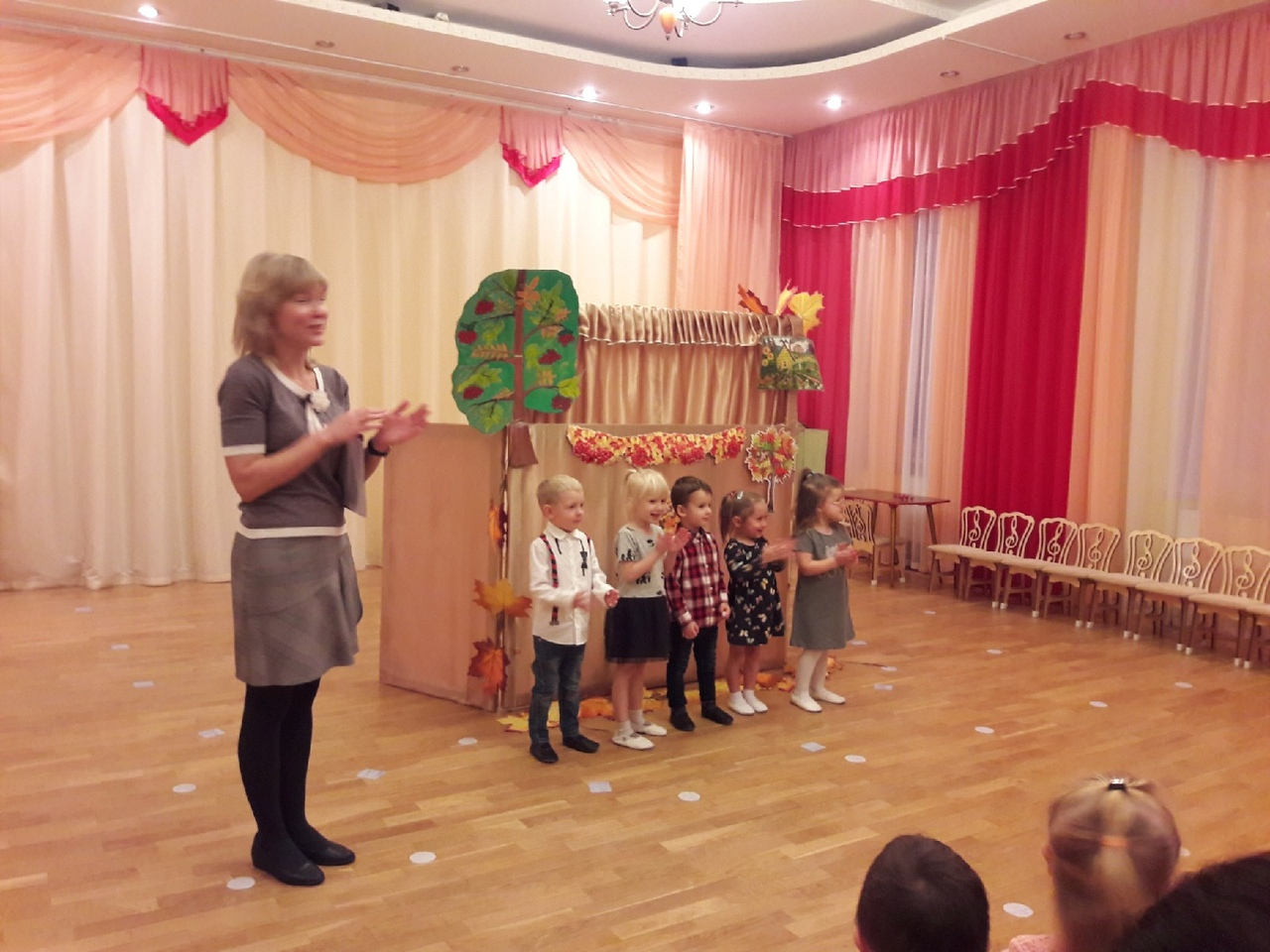 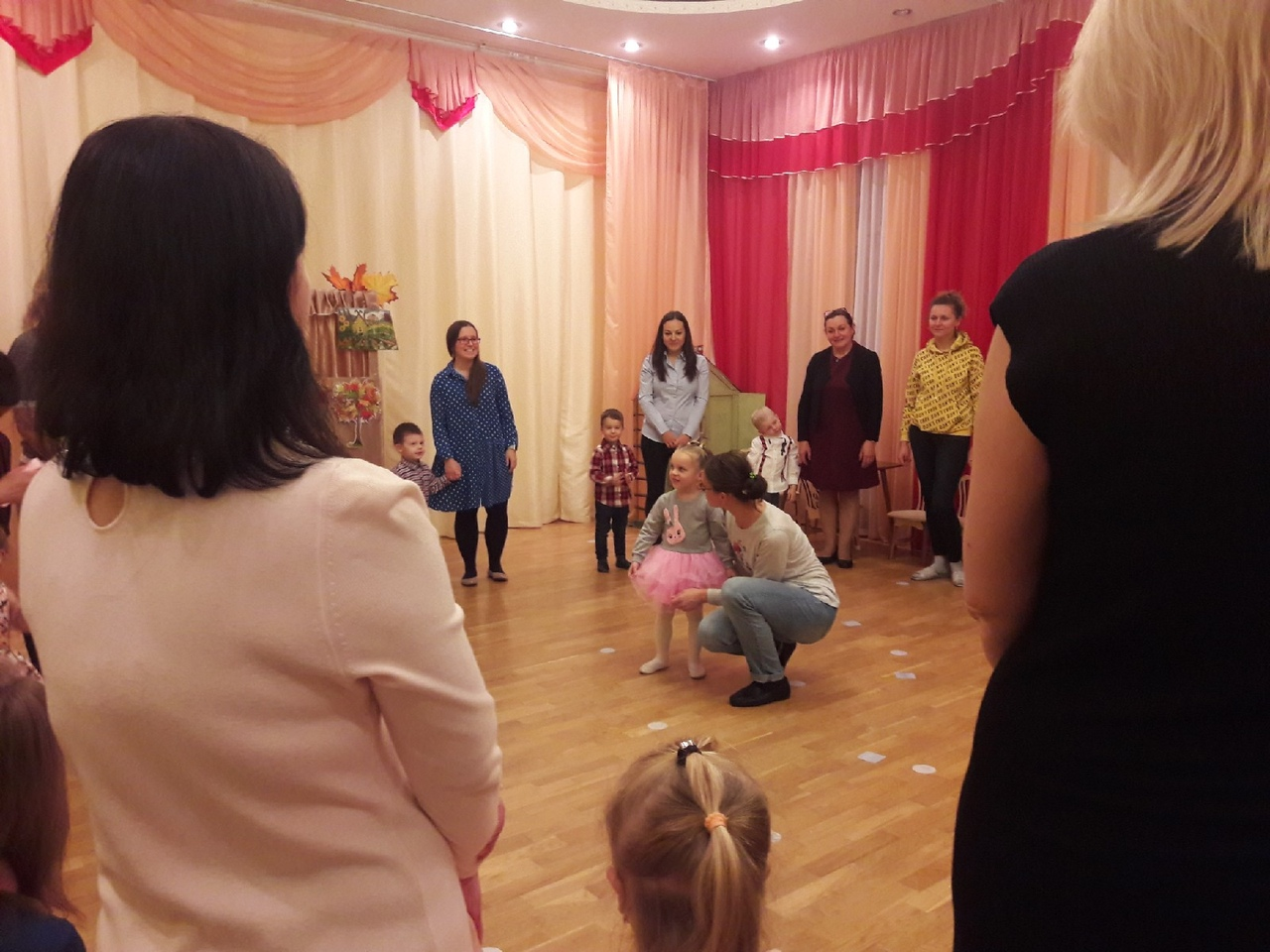 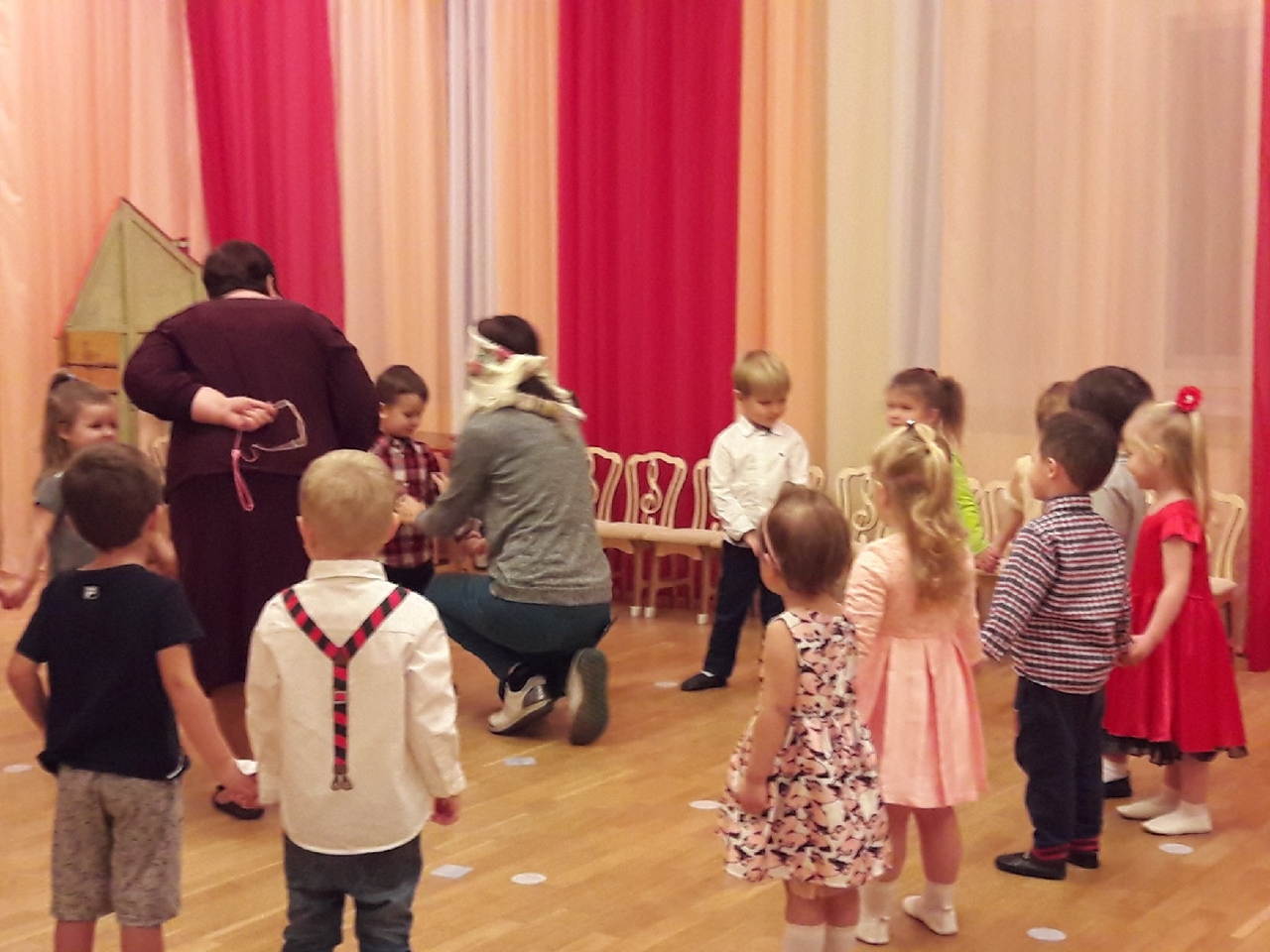 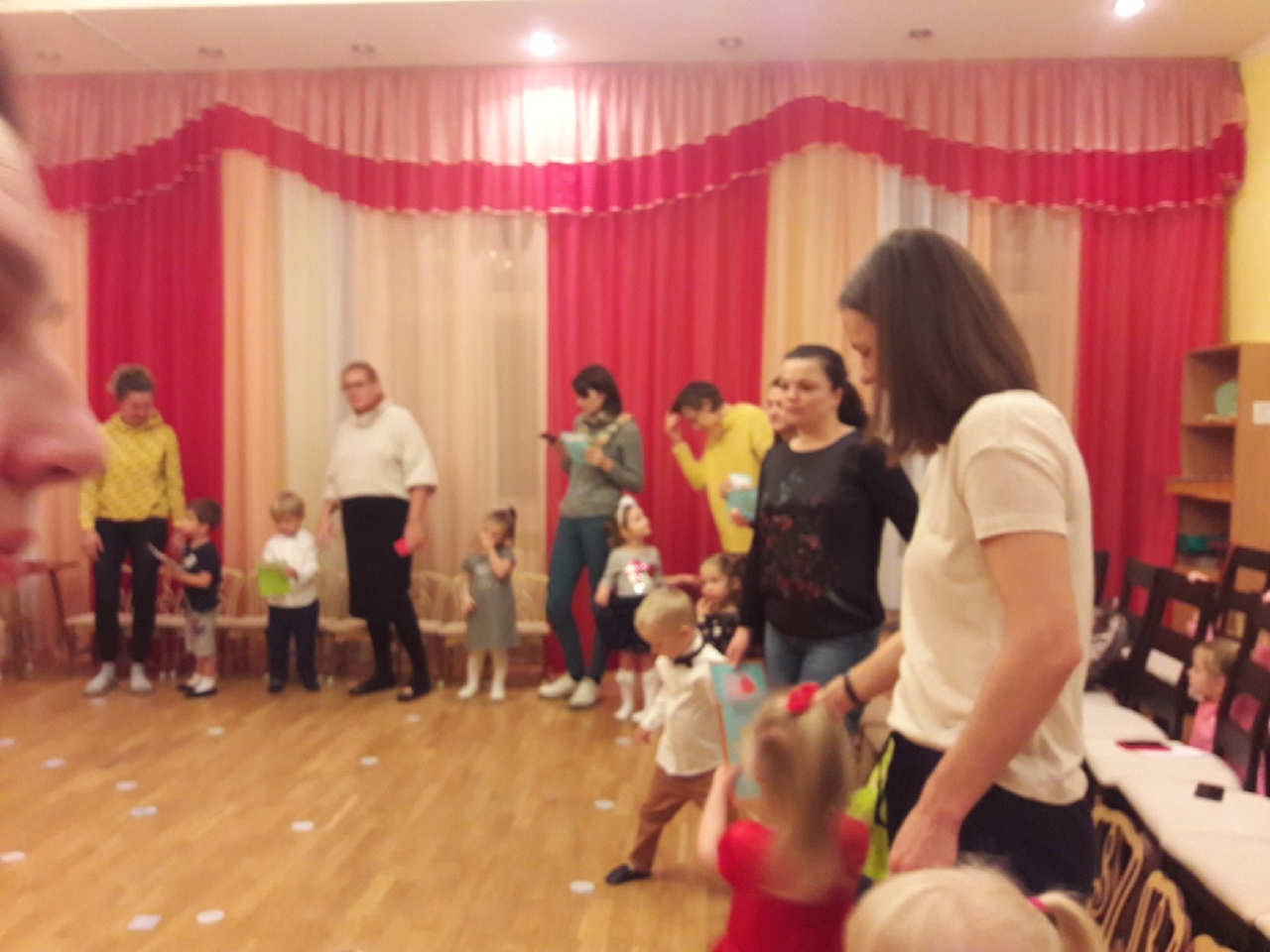 В игры мы играли, 
Пели, танцевали!
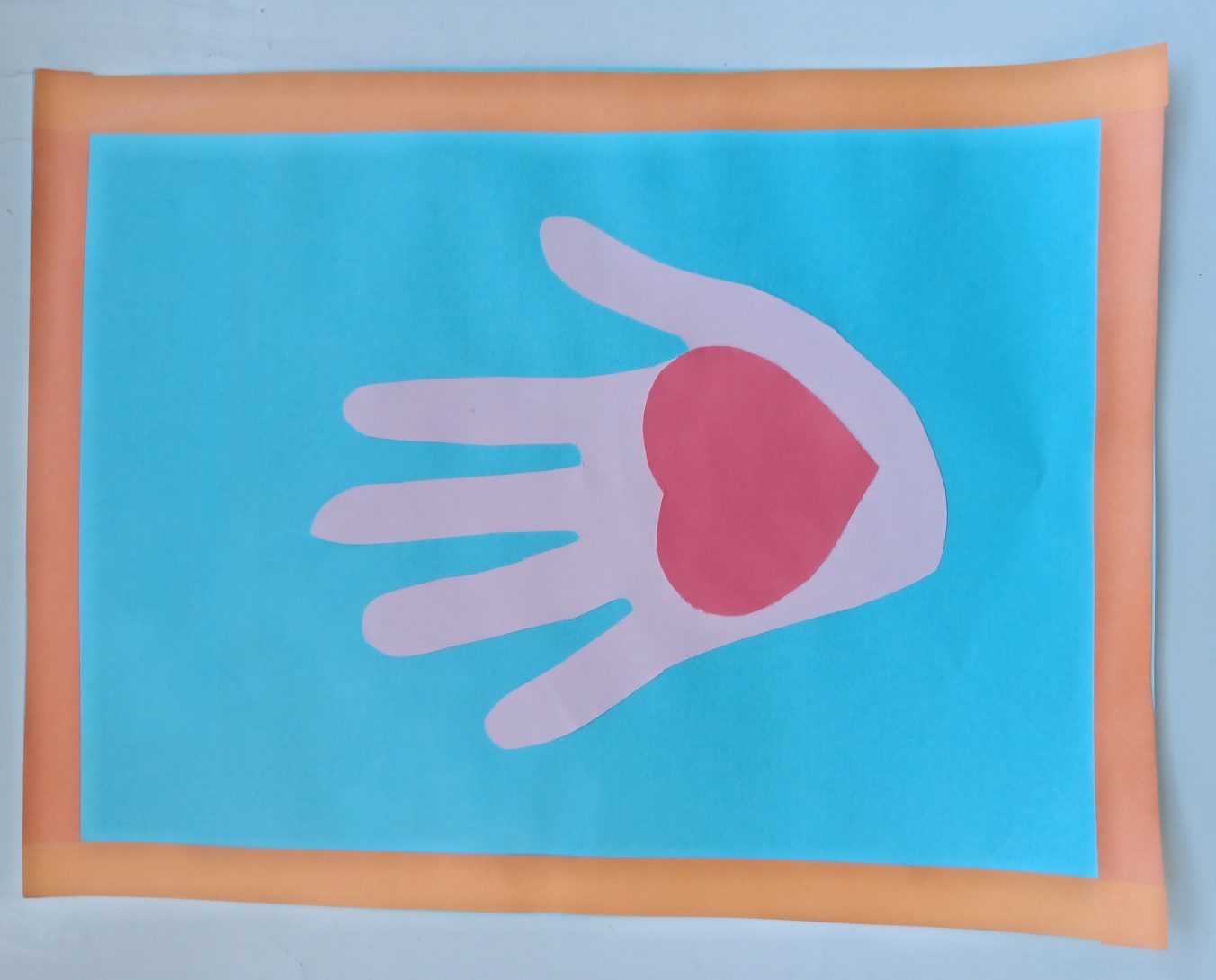 Подарю я маме сердечко на ладошке,
Расскажу ей сказку и прочту стишок,
Песенку спою и крепко обниму,
Поцелую и скажу, что ее люблю!
Быть всегда со мной маме я желаю,
Так я мамочку мою с днем мамы поздравляю!
Группа «Цветик-семицветик»
Нашим Мамам шлет приветик!
Дарит праздничный букетик!
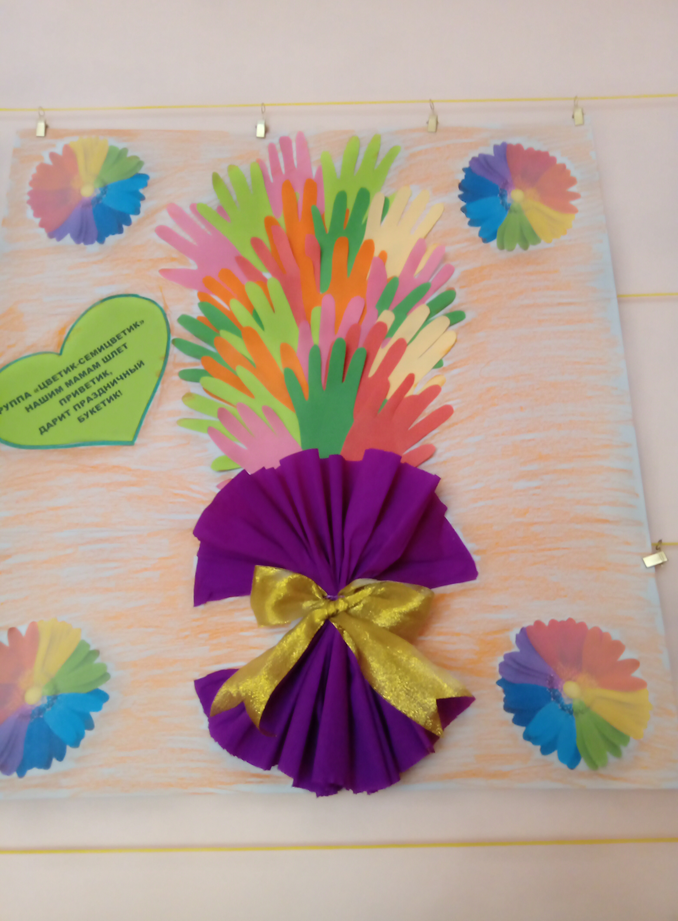 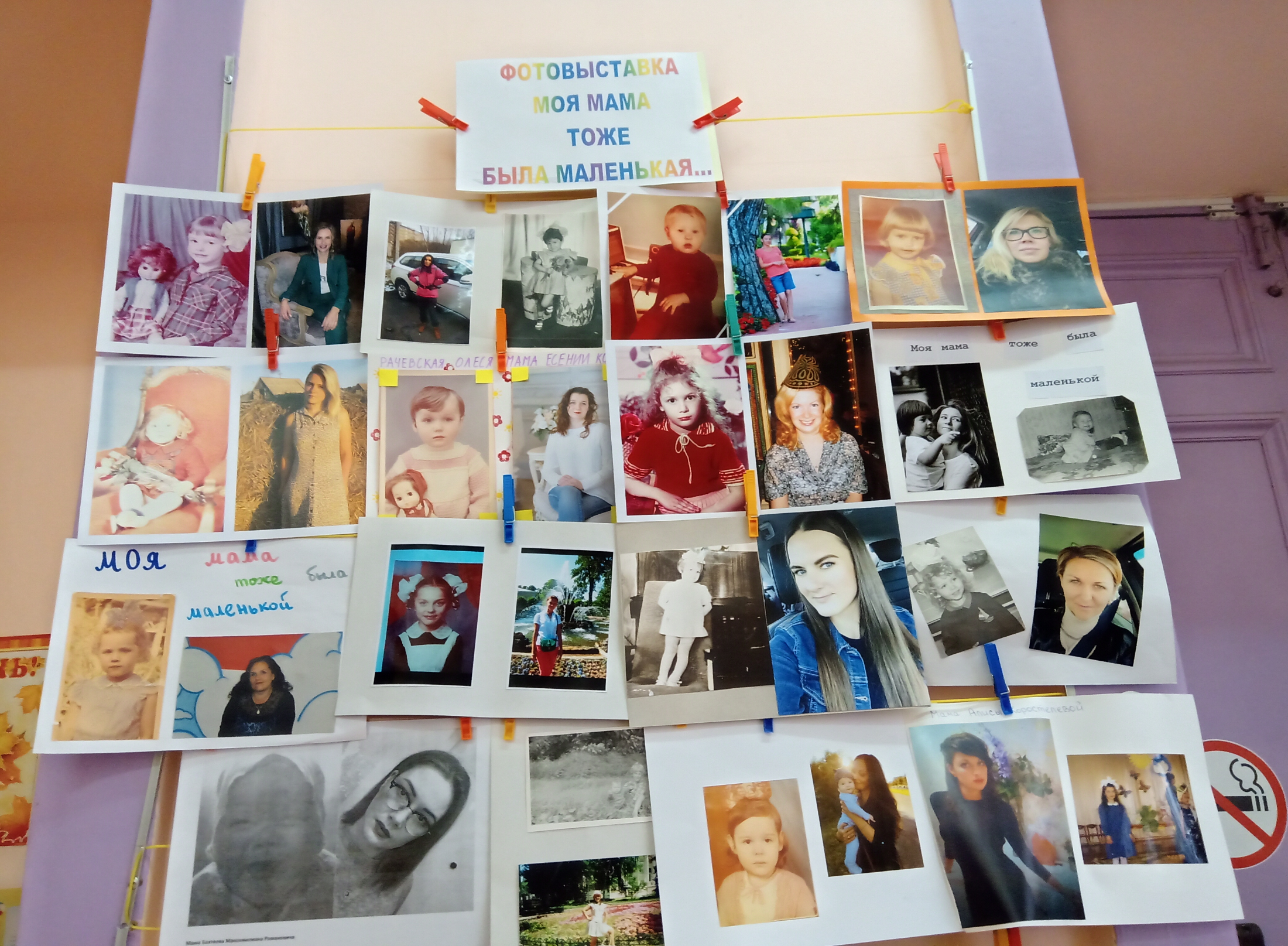 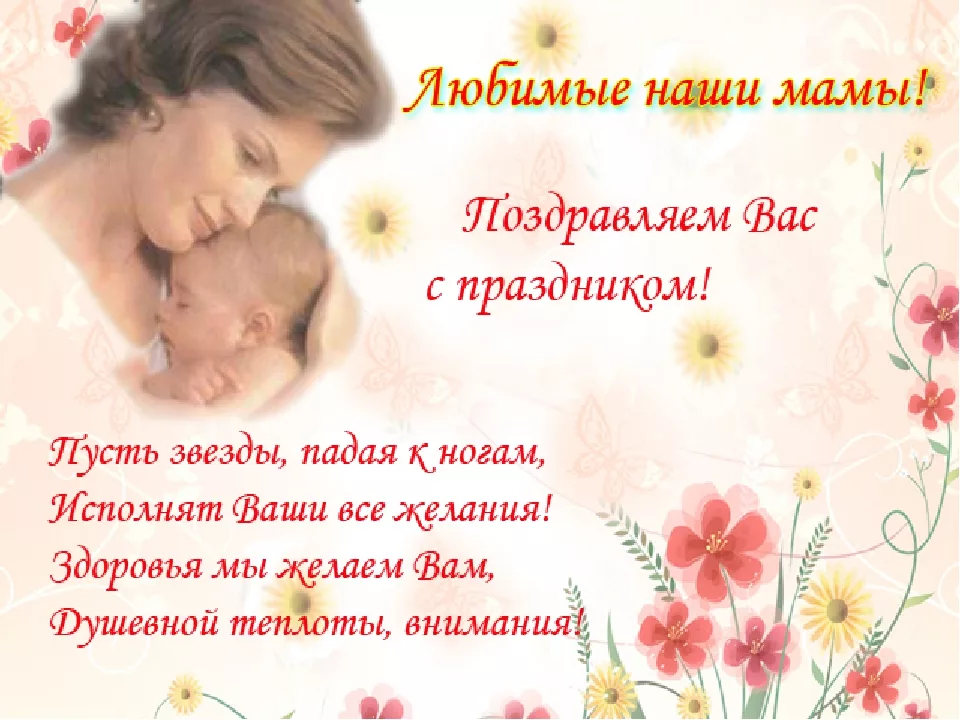